Il contributo Consip per il territorio ed il PNRR con focus sui lavori , servizi professionali di progettazione e relative verifiche
maggio 2022
Il processo ai fini della realizzazione di opere pubbliche
Di seguito è illustrato il processo ai fini della realizzazione dell’opere pubbliche con i corrispondenti attori che intervengono nel processo.
Attori della produzione
Esecuzione dell’opera
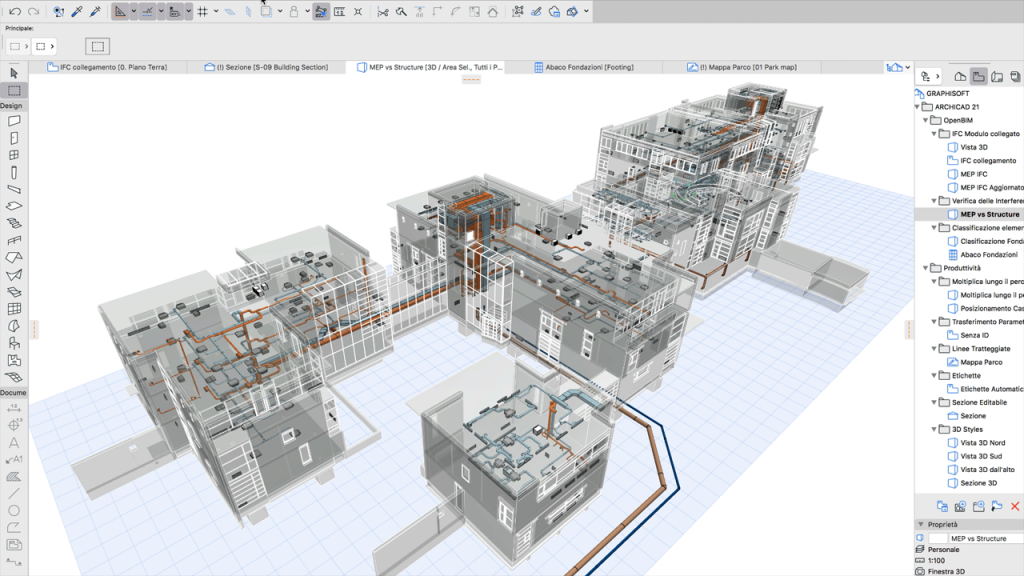 FASE 3 Esecuzione
Imprese costruttrici
FASE 2 Validazione del Progetto
RUP in collaborazione con professionisti esterni
Verifica della progettazione
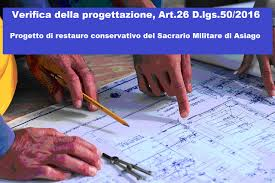 Ufficio tecnico dell’Amministrazione e/o  Professionisti esterni o società di professionisti
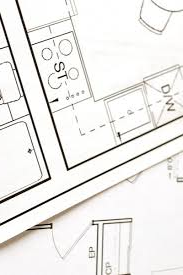 Progetto esecutivo
Progetto definitivo
Progetto di Fattibilità Tecnica ed Economica (PFTE)
FASE 1 Progettazione dell’Opera
Appalti di Progettazione e lavoriGli strumenti di acquisto disponibili
Il D.L. n. 77/2021 convertito in L. 108/2021, ha introdotto le seguenti regole derogatorie, rispetto a quanto previsto dall’art. 36 del Codice degli Appalti, per le  procedure di affidamento, qualora la determina a contrarre o altro  atto  di  avvio  del procedimento equivalente sia adottato entro il  30  giugno  2023.
Fasce di importo
Procedure previste dal Codice
Strumenti di negoziazione Consip
MePA
Progettazione
ASP
MePA
Lavori
ASP / SdaPA
In  lavorazione
*Dal’1 gennaio 2022 le soglie per i servizi, compresi quelli di ingegneria e architettura, sono  pari rispettivamente a 140.000 € (da 139.000 €) per le Amministrazioni Centrali e 215.000 € (da 214.000 €) per le Amministrazioni Sub-Centrali mentre per i lavori pari a 5.382.000 € euro (da 5.350.000 €).
Servizi Professionali di Progettazione e verifica della progettazione di opere di Ingegneria Civile e industrialeMePA Servizi - Servizi professionali per la progettazione di oo.pp. e verifica
Mercato Elettronico per la Pubblica Amministrazione
(solo per incarichi con importo a base di gara inferiore alla soglia comunitaria)
1
2
3
4
5
6
7
VALUTAZIONE VULNERABILITÀ SISMICA
PROGETTAZIONE OPERE INGEGNERIA CIVILE
VERIFICA DEI MODELLI BIM
DIREZIONE DEI LAVORI
VERIFICA DELLA PROGETTAZIONE
PROGETTAZIONE IMPIANTI TECNOLOGICI
COORDINATORE SICUREZZA PROGETTAZIONE ED ESECUZIONE
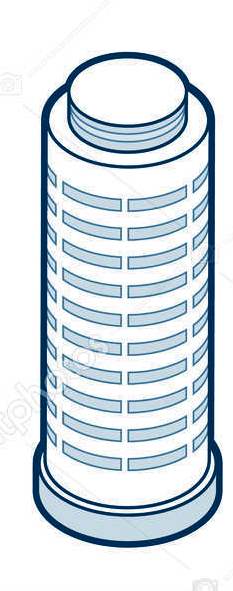 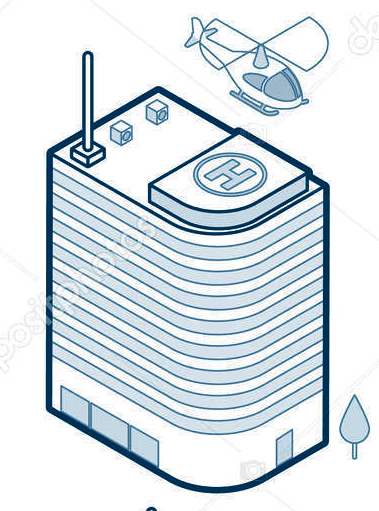 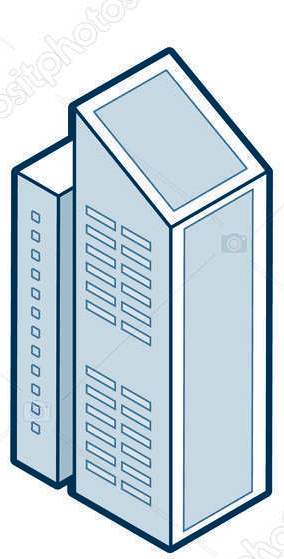 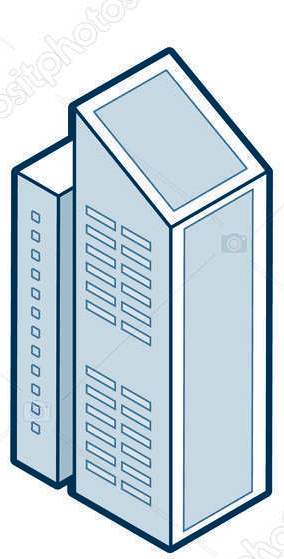 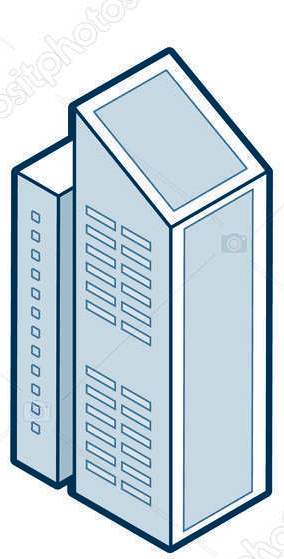 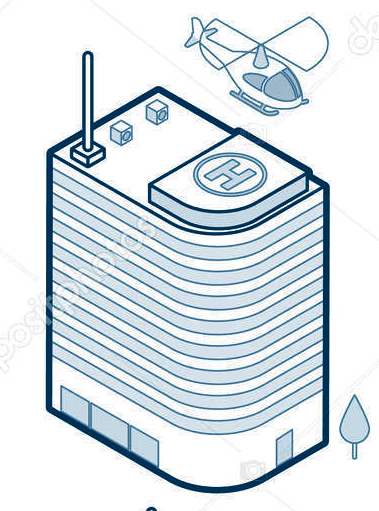 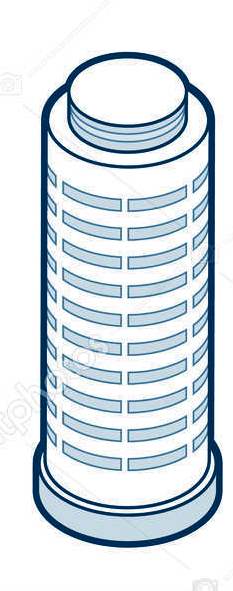 Sono abilitati ingegneri civili e industriali, geometri e architetti

Le amministrazioni potranno scegliere per ogni Richiesta di Offerta i professionisti più idonei, in funzione dei requisiti di «qualificazione» (certificazioni, fatturato, importo dei contratti di punta, ecc.).
LavoriMePA Lavori – Iniziative attive
Mercato Elettronico per la Pubblica Amministrazione
(solo per incarichi con importo a base di gara inferiore alla soglia comunitaria)
6
1
2
4
3
7
5
Edile
Impianti tecnologici
Beni del patrimonio culturale
Ambiente e Territorio
Opere Specializzate
Idraulici, marittimi e reti Gas
Stradali Ferroviari ed Aerei
OG1: Edifici civili e industriali
OG5: Dighe

OG6: Acquedotti, Gasdotti, Oleodotti

OG7: opere marittime e lavori di dragaggio
OG10: Impianti per la trasformazione alta/media tensione

OG11: impianti tecnologici

OG9: impianti per la produzione di energia elettrica
OG2: Restauro e manutenzione di beni sottoposti a tutela
OG12: Opere ed impianti di bonifica e protezione ambientale

OG13: Opere di ingegneria naturalistica

OG8: Opere fluviali, di difesa, di sistemazione idraulica
OG3: Strade, autostrade, ponti e viadotti

OG4: Opere d’arte nel sottosuolo
Da OS1* a OS 35*
NEW
OS13: Strutture prefabbricate in C.A.
OS 18-A: Componenti strutturali in acciaio o metallo
OS18-B: Componenti per facciate continue
OS3: Demolizione di opera
OS32: Strutture in legno
*per la declarataria delle attestazioni SOA Specializzate visitare https://www.attestazionesoa.it/approfondimenti/categorie-soa/
Appalto Integrato sul MePA*Lavori e Progettazione esecutiva
ESECUZIONE
Il D.L. n. 32/2019 («Sblocca cantieri») ha abrogato il divieto di appalto congiunto di progettazione ed esecuzione dei lavori sino a dicembre 2020. Per effetto de cd. «Semplificazioni BIS» tale facoltà è prevista fino a giugno 2023.
VERIFICA DELLA PROGETTAZIONE
PROGETTAZIONE OPERE INGEGNERIA CIVILE
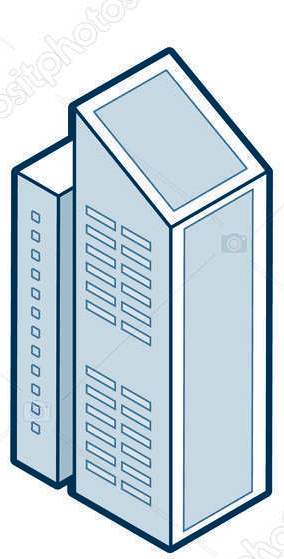 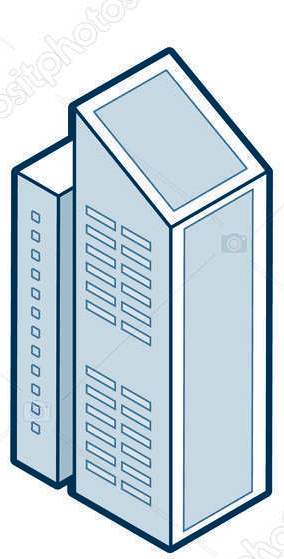 VERIFICA DEI MODELLI BIM
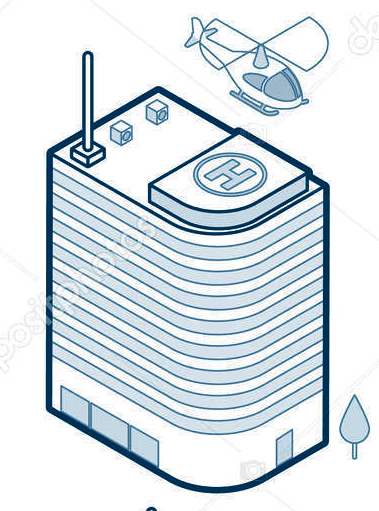 DIREZIONE DEI LAVORI
Per «Appalto integrato» si intende l'affidamento congiunto, al medesimo operatore*, del progetto esecutivo e dell’esecuzione dell’opera (previa validazione del progetto da parte della PA).
APPALTO INTEGRATO
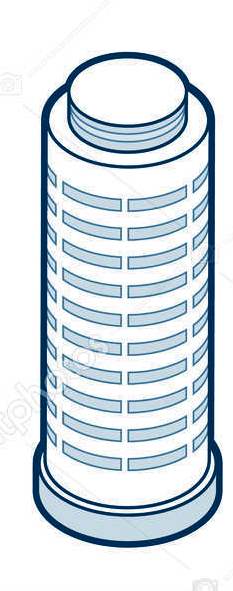 COORDINATORE SICUREZZA ESECUZIONE
COORDINATORE SICUREZZA PROGETTAZIONE
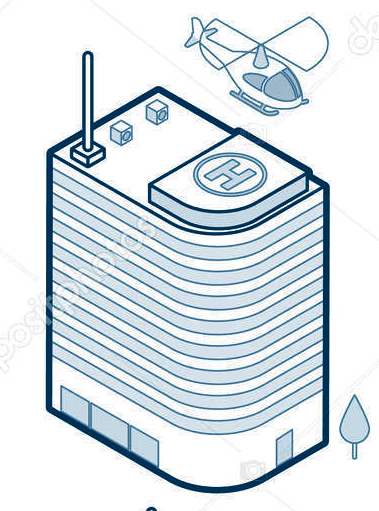 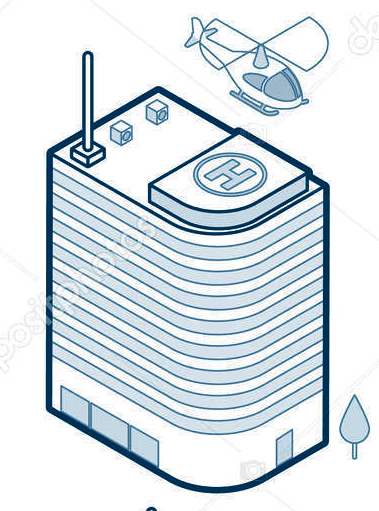 PROGETTAZIONE IMPIANTI TECNOLOGICI
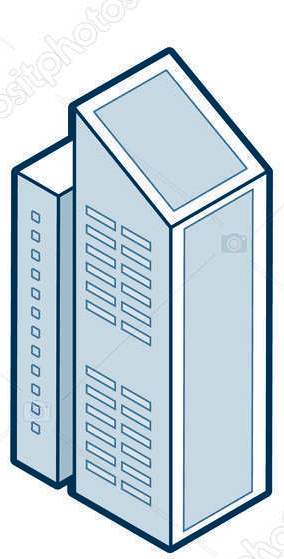 *sarà possibile con l’attivazione della nuova piattaforma E-Proc 2 prevista per giugno 2022
** anche in forma associata
Kit documentali per gli appalti relativi a servizi di Ingegneria e Architettura e Lavori
NEW
Al fine di supportare le Amministrazioni per la realizzazione degli interventi e/o nuove opere – in particolar modo per le opere  finanziate da fondi europei (linee programmatiche previste nel PNRR) – Consip* ha previsto, nel 2022, la realizzazione di kit documentali (disciplinare di gara, lettere di invito, avviso di indagine di mercato, ecc.) relativi alla progettazione (e più in generale a servizi di ingegneria e architettura) e all’esecuzione dei corrispondenti lavori da poter utilizzare sugli strumenti come MePA e ASP.  Il processo di produzione dei kit seguirà gli step di seguito illustrati.
2022
STEP 3
(maggio)
STEP 1 (marzo)
STEP 2
(aprile)
Servizi di ingegneria e architettura
Appalto integrato
Esecuzione dei lavori
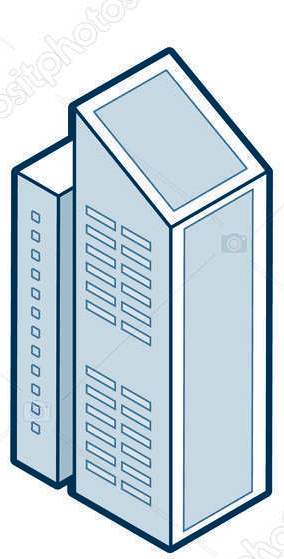 Affidamento diretto

Procedura negoziata
Affidamento diretto

Procedura negoziata
Affidamento diretto

Procedura negoziata
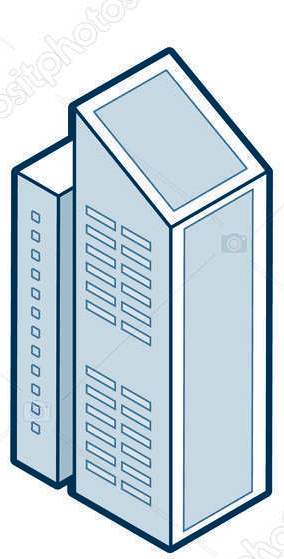 *in condivisione con le principali associazioni di categoria e ordini professionali di riferimento.
Focus : Il MePA per appalti di Ingegneria e Architettura
Servizi Professionali di Progettazione e verifica della progettazione di opere di Ingegneria Civile e industriale (1/7)Focus Abilitati e procedure indette sul MePa
Distribuzione Operatori Economici* (aggiornamento al 31/12/2022)
Distribuzione importi e numero di procedure
(periodo di riferimento 2019-2021)
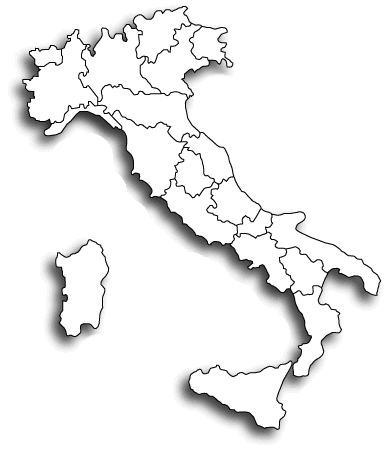 0,3%
1,0%
0,2%
1,7%
10,5%
5,3%
3,7%
1,2%
0,9%
2,6%
1,6%
1,9%
8,6%
0,8%
3,4%
18,7%
0,5%
0,9%
20,8%
15,4%
*si tratta di Operatori Economici abilitati sia come Professionisti Singoli sia come Società di Ingegneria.
** ivi compresi gli immobili scolastici di proprietà del Comune
Servizi Professionali di Progettazione e verifica della progettazione di opere di Ingegneria Civile e industriale (2/7)
Focus Valutazione della vulnerabilità sismica
1
Indagini preliminari
Analisi storico-critica
Indagini sui terreni
Rilievo geometrico-strutturale e NON strutturale
Caratterizzazione meccanica dei materiali
Prove distruttive (Carotaggio, prova di compressione monoassiale, Prova di carbonatazione, ecc…)
Prove non distruttive 
 Relazione Geologica, Relazione Geotecnica 
Relazione finale
Valutazione della vulnerabilità sismica di opere di ingegneria civile 

Elaborazione piano delle indagini  Il numero delle  prove distruttive e non distruttive varia in funzione del livello di conoscenza che il tecnico intende conseguire ai fini della valutazione di vulnerabilità.
VALUTAZIONE DI VULNERABILITÀ SISMICA
 
capacità dell’edificio di resistere alle combinazioni delle azioni di progetto previste dalle NTC2018 e s.m.i.

determinazione dell’entità massima delle azioni, che la struttura è capace di sostenere con i margini di sicurezza previsti dalle NTC2018 e s.m.i..
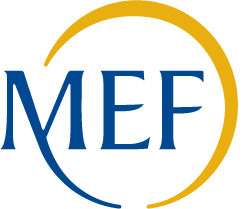 Valutazione della vulnerabilità sismica
Servizi Professionali di Progettazione e verifica della progettazione di opere di Ingegneria Civile e industriale (3/7)
Focus Progettazione
· Progetto di Fattibilità Tecnica ed Economica (PFTE) art. 23 comma 5 e 6 del D.Lgs. 50/206  e s.m.i. e D.P.R. n. 207/2010,
· Progetto Definitivo art. 24 D.P.R. 207/2010. Tutti gli elaborati ricompresi in questo livello di progettazione, gli articoli 25 e seguenti del D.P.R. 207/2010 ne descrivono le caratteristiche e le opportune scale di rappresentazione.
 · Progetto Esecutivo Gli elaborati ricompresi in questo livello di progettazione sono richiamati al comma 1 dell’art. 33, D.P.R. 207/2011
2
Progettazione di opere di ingegneria civile e industriale
Restituzione in modalità BIM
in attuazione dell’articolo 23 comma 13 del D.lgs. 50/2016
Decreto BIM 560/2017
La progettazione ai fini dell’appaltabilità dell’opera da realizzare deve avvenire - in  conformità e nei limiti di quanto statuito dall’art. 23 D.lgs. 50/2016 s.m.i. - secondo tre livelli di approfondimenti tecnici
Unico Modello di dati contenente tutte le informazioni inerenti la progettazione;
Modello edificio da utilizzarsi ai fini del calcolo della prestazione energetica;
Fornirsi di informazioni in merito alle prestazioni dell’organismo strutturale;
Ottenere informazioni sui materiali di costruzione e di tutti gli elementi che compongono l’edificio.
Obiettivi informatici strategici: quantità e la qualità dei contenuti assicurino gli obiettivi minimi
Caratteristiche infrastrutture hardware e software: idonei all’attività di gestione dei processi
 informativi richiesti dalla PA in fase di RdO.
Protocollo di scambio dei dati di modelli e degli elaborati: tipologia formati accettabili 
e caratteristiche minime/massime
Livello di sviluppo informatico: definito in fase di RDO è propedeutico alla fase cui il modello si riferisce
Sistema di coordinate: Fissato in fase di RDO
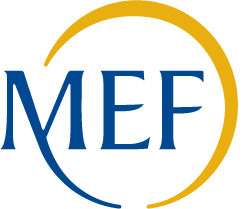 Progettazione di opere di ingegneria civile
Servizi Professionali di Progettazione e verifica della progettazione di opere di Ingegneria Civile e industriale (4/7)
Focus Verifica della Progettazione
Per attività di verifica si intende il controllo della documentazione progettuale per ciascuna fase della stessa progettazione;

Accertamento della conformità del progetto esecutivo o definitivo rispettivamente, allo studio di fattibilità e al progetto definitivo 
Attività di verifica vera e propria dovrà essere eseguita sulla base dei criteri indicati all’articolo 52 del D.P.R. 207/2010 (affidabilità, completezza, coerenza, ripercorribilità)
Contraddittorio con il progettista autore del progetto che si esprime in ordine a tale conformità.

A conclusione del procedimento di verifica del progetto dovrà essere redatto da parte del Verificatore un documento riportante l’esito delle attività di verifica, che potrà essere positiva, positiva con prescrizioni, negativa relativa, negativa assoluta.
3
Verifica della progettazione
La verifica della progettazione vera e propria ha ad oggetto “la rispondenza degli elaborati progettuali ai documenti di cui all’articolo 23, D. Lgs. 50/2016 nonché la loro conformità alla normativa vigente”.
Possesso della certificazione UNI EN ISO 9001 settore commerciale EA34, certificato da Organismi accreditati ai sensi del Regolamento n. 765/2008
Possesso dell’accreditamento per Organismo di ispezione di tipo A e C secondo la UNI CEI EN ISO/IEC 17020 ai sensi del Regolamento (CE) 765/2008
Lavori importo < 20.000.000 €
Chi può effettuare la verifica della progettazione
Possesso dell’accreditamento per Organismo di ispezione di tipo A e C secondo la UNI CEI EN ISO/IEC 17020 ai sensi del Regolamento (CE) 765/2008
Lavori importo  20.000.000 €
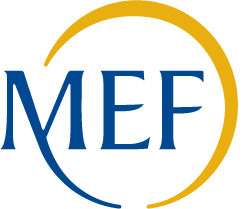 Verifica della Progettazione di opere di ingegneria civile
Servizi Professionali di Progettazione e verifica della progettazione di opere di Ingegneria Civile e industriale (5/7)
Focus Verifica dei modelli BIM
Il coordinamento tra i modelli grafici rispetto a quanto indicato nella documentazione di gara:

· analisi e controllo interferenze fisiche e informative (clash detection);
· analisi e controllo incoerenze informative (model e code checking);
· risoluzione di interferenze e incoerenze.
4
Verifica dei modelli BIM
I dati e le informazioni contenuti in differenti modelli grafici appartenenti ad un determinato processo digitale delle costruzioni devono essere coordinati tra loro e verso le regole di riferimento.
Coordinamento di primo livello (LC1): di dati e informazioni di un singolo modello
Coordinamento di secondo livello (LC2): di dati e informazioni di più modelli
Coordinamento di terzo livello (LC3): controllo e soluzione di incoerenze e interferenze
tra informazioni e contenuti generati da modelli e non generati da modelli come elaborati CAD, relazioni di calcolo ecc
Il Soggetto Aggiudicatore definirà le matrici di corrispondenza per il coordinamento delle incoerenze ed interferenze per i 3 livelli di coordinamento. Al termine di ogni analisi viene redatto un rapporto delle interferenze e incoerenze
Verifica dei dati, delle informazioni e dei contenuti informativi: 
Ai sensi della norma UNI 11337-5:2017, si identificano 3 livelli di verifica di natura informativa:
· LV1 – verifica interna, formale;
· LV2 – verifica interna, sostanziale;
· LV3 – verifica indipendente, formale e sostanziale
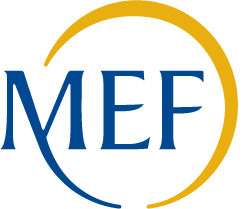 Verifica dei modelli BIM
Servizi Professionali di Progettazione e verifica della progettazione di opere di Ingegneria Civile e industriale (6/7)
Focus Direzione dei Lavori
Il direttore dei lavori ha la responsabilità del controllo:
tecnico
contabile
amministrativo
dell’esecuzione dell’intervento affinché i lavori siano eseguiti a regola d’arte ed in conformità al progetto e al contratto.
Il direttore dei lavori inoltre ha la responsabilità:
del coordinamento tra le varie figure
della supervisione dell’attività di tutto l’ufficio di direzione dei lavori
Ha la specifica responsabilità dell’accettazione dei materiali, sulla base anche del controllo quantitativo e qualitativo degli accertamenti ufficiali delle caratteristiche meccaniche e in aderenza alle disposizioni delle norme tecniche per le costruzioni vigenti. Al direttore dei lavori fanno carico tutte le attività ed i compiti allo stesso espressamente demandati dal Codice, nonché:
verificare periodicamente il possesso e la regolarità da parte dell’esecutore e del subappaltatore della documentazione prevista dalle leggi vigenti in materia di obblighi nei confronti dei dipendenti;
curare la costante verifica di validità del programma di manutenzione, dei manuali d’uso e dei manuali di manutenzione, modificandone e aggiornandone i contenuti a lavori ultimati;
provvedere alla segnalazione al RUP dell’inosservanza da parte dell’esecutore delle regole relative al subappalto ;
svolgere (se in possesso dei requisiti) le funzioni di coordinatore per l’esecuzione dei lavori previsti dalla vigente normativa sulla sicurezza.
5
Direzione dei lavori
La direzione dei lavori, è espletata dai soggetti di cui all’art. 46 D. Lgs. 50/2016 e s.m.i.. Il direttore dei lavori ha la facoltà di svolgere, qualora sia provvisto dei requisiti previsti dalla normativa sulla sicurezza, le funzioni di coordinatore della sicurezza per l’esecuzione dei lavori (art. 101, comma 3, lett. d D. Lgs. 50/2016 e s.m.i.)
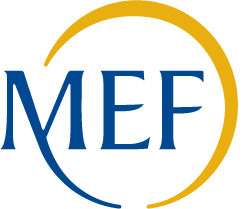 Verifica dei modelli BIM
Servizi Professionali di Progettazione e verifica della progettazione di opere di Ingegneria Civile e industriale (7/7)
Focus Coordinatore della sicurezza
6
Attività previste per il Coordinatore della Sicurezza in fase di Progettazione (CSP):
redazione del piano di sicurezza e coordinamento (PSC);
Predisposizione del fascicolo con le caratteristiche dell’opera, contenente le informazioni utili ai fini della prevenzione e della protezione dai rischi cui sono esposti i lavoratori.

Attività previste per il Coordinatore della Sicurezza in fase di esecuzione (CSE): 
vigilanza in cantiere;
verifica del POS;
aggiornamento del PSC;
organizzazione della cooperazione e coordinamento delle imprese e lavoratori autonomi e reciproca di informazione;
coinvolgimento del Rappresentante dei Lavoratori (RLS);
segnalazione delle inosservanze al committente, dalla contestazione scritta alla comunicazione di inadempienza agli organi di vigilanza;
eventuale sospensione dei lavori in caso di pericolo grave e imminente.
Coordinatore della sicurezza in fase di progettazione ed esecuzione
Soggetto in possesso dei requisiti abilitativi/formativi e di esperienza
richiesti dall’art. 98 del Dlgs n. 81/2008 incaricato dal committente o dal responsabile dei lavori
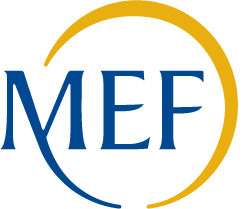 Verifica dei modelli BIM